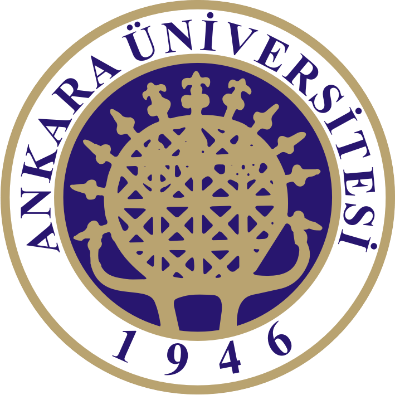 801300715960 
NÜKLEİK ASİT
METABOLİZMASI-I
PROTEİN METABOLİZMASI
Prof. Dr. Emel EMREGÜL
Ankara Üniversitesi
Kimya Bölümü
Protein Hedeflenmesi
Hücrede sentezlenen proteinler işlevlerine göre ilgili bölgelere / hücre içi veya hücre dışı taşınırlar.
Hedefleme yolaklarında en önemli olan aminoasitlerin kısa dizileridir. Bunlar; sinyal diziler olarak adlandırılır. Sinyal dizileri proteinle birlikte ribozomun endoplazmik redikuluma yönlendirilmesinde yardımcı olur. Proteinlerin bir ucunda bulunan 15-60 amino asit uzunluğundaki sinyal peptidlerdir.  Görevi sona erdiğinde sinyal peptidazlar ile uzaklaştırılır. 
 Glikolizasyon hedeflemede anahtar rol oynar.